January 2013
Supplementary Plenary Information - January 2013
Date: 2013- January -13
Authors:
Name
Company
Address
Phone
email
5488 Marvell Lane,
Santa Clara, CA, 95054
+1 (321)751-3958
bkraemer@
marvell
.com
Bruce Kraemer
Marvell
Abstract: Additional Information on topics for 802 interim meeting – January 2013
Slide 1
Bruce Kraemer, Marvell
January 2013
Monday
Slide 2
Bruce Kraemer, Marvell
January 2013
Monday Agenda Item 3.2.1
IEEE LOA Database
http://standards.ieee.org/about/sasb/patcom/pat802_11.html


8 entries with 2012 submission dates
2 entries with 2013 submission dates
Slide 3
Bruce Kraemer, Marvell
January 2013
Monday Agenda Item 4.1.3
Joint Meetings
External:  
With 802.1   Thursday 8:00 am1 – Regency B– 3rd level
Subject:  Bridging
				
Internal:    None planned
Slide 4
Bruce Kraemer, Marvell
January 2013
Monday Agenda Item 4.1.5
Vancouver  Grand Hyatt meeting Levels
Seymour, Grouse
Cypress, Stanley
Perspectives
34th floor
Lunch
Cavendish, Tennyson, Dover
Lord Byron, Constable, Turner
Kensington, Brighton
Fourth Level
4th floor
Regency Ballroom
Regency Foyer
Balmoral
Convention Level
3rd floor
Coffee
Plaza A, B, C
Plaza  Level
2nd floor
Social
Off Site
Ground Floor
Slide 5
Bruce Kraemer, Marvell
January 2013
Monday Agenda Item 4.1.5
Group Room assignments
Slide 6
Bruce Kraemer, Marvell
January 2013
Monday Agenda Item 4.1.5
WG Agendas
18:   Agenda			18-12-130 r0
        Opening Report 		18-12-0xxx
19:   Agenda  			19-12-0017 r0 	
        Opening Report   		19-12-0013 r0 	
21:  Agenda 			21-12-0191 r0 
       Opening Report   		21-12-0xxx r0 	
22: Agenda 				22-13- 0001 r0
       Opening Report   		22-12- 0xxxr0	
24: Agenda 				22-13-0001 r1 
       Opening Report   		22-12-0xxx r0
Slide 7
Bruce Kraemer, Marvell
January 2013
Monday Agenda Item 4.1.6
March 17-22 2013 Meeting Orlando, Florida, USA
Hotel Registration OPEN
Meeting Registration OPEN
Early bird registration expires 
Friday  January 25
http://www.ieee802.org/11/Meetings/Meeting_Plan.html
Slide 8
Bruce Kraemer, Marvell
January 2013
Monday Agenda Item 4.1.6
January 23-24 2013 Meeting Shenzhen, Guangdong Province, China
Hotel Registration OPEN
Meeting Registration OPEN
http://www.ieee802.org/11/Meetings/Meeting_Plan.html
Slide 9
Bruce Kraemer, Marvell
January 2013
Monday Agenda Item 4.1.6
April 24-25 2013 Meeting Beijing    China
Hotel Registration    Not OPEN
Meeting Registration Not OPEN
http://www.ieee802.org/11/Meetings/Meeting_Plan.html
Slide 10
Bruce Kraemer, Marvell
January 2013
Monday Agenda Item 4.1.7
Meeting Registration
Data collected: 2013-01-13
Slide 11
Adrian Stephens, Intel Corporation
January 2013
Monday Agenda Item 4.1.7
Current Membership Status
Definitions:  
Aspirant: a member who has attended 1 qualifying meeting
Potential Voter: a member who has attended 2 qualifying meetings and will become a voter at the start of the next plenary they attend
Data as of 2012-11-16
Slide 12
Adrian Stephens, Intel Corporation
January 2013
Monday Agenda Item 4.1.7
Recent voting member history
Slide 13
Adrian Stephens, Intel Corporation
January 2013
Monday Agenda Item 4.1.8
IEEE Staff on site
Paul Nikolich
Slide 14
Bruce Kraemer, Marvell
January 2013
Monday Agenda Item 4.1.9
Other Special Events
Breakfast & Breaks:
Regency Ballroom Foyer                     3rd level
Lunch:
Perspectives            34th  floor
Wednesday Social  6:30 pm start
Badge needed for admission – Guest also
Location: STEAMWORKS BREW PUB
375 Water Street
Slide 15
Bruce Kraemer, Marvell
January 2013
Social
Waterfront
N
Steamworks
Water
Cordova
Hastings
Burrard
Howe
Hotel
Seymour
Pender
Richards
Dunsmuir
Georgia
Robson
Slide 16
Bruce Kraemer, Marvell
January 2013
Monday Agenda Item 4.1.11
Wednesday Plenary Topics
Definition for qualifying interim
ANA
Slide 17
Bruce Kraemer, Marvell
January 2013
Monday Agenda Item 4.1.13
802.1 Architecture Document
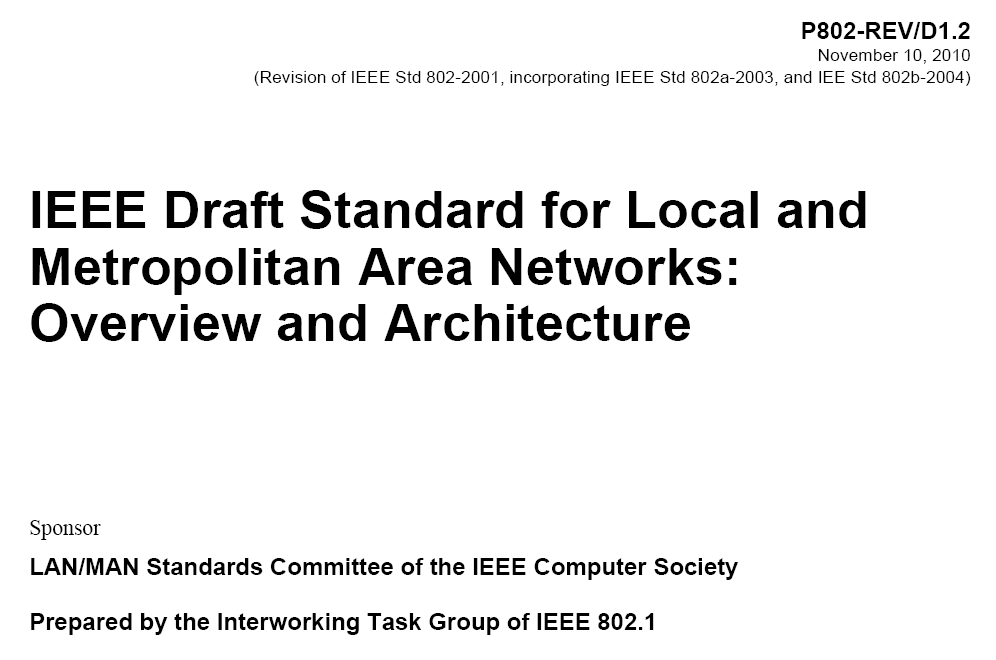 Slide 18
Bruce Kraemer, Marvell
January 2013
Monday Agenda Item 4.1.15
802.11 Topics for March 2013 EC
Begin Sponsor Ballot
Conditional approval for AC  - Open Sponsor Ballot Group formation
Requests to submit to RevCom?
x
New project PAR to NesCom?
x
PAR Extension ?
x
Revision PAR?
Nothing needed at this time 
Study Group start up?
Depends upon results of WNG meeting
Study Group extension?
x 
Press Release
Slide 19
Bruce Kraemer, Marvell
January 2013
Monday Agenda Item 4.1.16
Tutorials
http://ieee802.org/Tutorials.shtml
802.11 sponsored tutorial on 5GHz Spectrum
Slide 20
Bruce Kraemer, Marvell
January 2013
Wednesday
Slide 21
Bruce Kraemer, Marvell
January 2013
Wednesday Agenda Item 2.7
Social
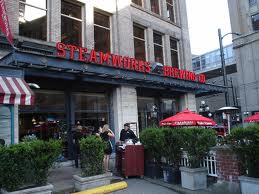 Wednesday Social  6:30 pm start
Badge needed for admission

Location:  STEAMWORKS BREW PUB
375 Water Street 


Guest badges are available at the Meeting Concierge Desk
until 1 PM Wednesday, January 16th.
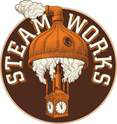 Slide 22
Bruce Kraemer, Marvell
January 2013
Social
Waterfront
N
Steamworks
Water
Cordova
Hastings
Burrard
Howe
Hotel
Seymour
Pender
Richards
Dunsmuir
Georgia
Robson
Slide 23
Bruce Kraemer, Marvell
January 2013
Wednesday Agenda Item 5.2
Room Changes
??
Slide 24
Bruce Kraemer, Marvell
January 2013
Wednesday Agenda Item 5.2
Revised Agenda Graphic
If needed
Slide 25
Bruce Kraemer, Marvell
January 2013
Wednesday Agenda Item 5.3
Mid-week Officer Changes
If needed
Slide 26
Bruce Kraemer, Marvell
January 2013
Wednesday Agenda Item 6.2
University Outreach
The IEEE 802® LAN/MAN Standards Committee (LMSC) University Outreach Program is intended to engage university and college students and faculty in standards development. 
Plan. 
orientation session, followed by opportunities to observe the groups actually developing standards. 
The program will conclude with a session soliciting questions and feedback from participants. 
Interested students and faculty can find additional information on and register for the July IEEE 802 University Outreach day via: https://802world.org/plenary/university-outreach/.
University Outreach day will have a registration fee of only $25.00.
Slide 27
Bruce Kraemer, Marvell
January 2013
Wednesday Agenda Item 6.2
University Outreach
Zero attendees in November 2012
Next attempt in March 2013
Invitations sent to 
University of Florida
University of South Florida
Florida Institute of Technology
Slide 28
Bruce Kraemer, Marvell
January 2013
Friday
Slide 29
Bruce Kraemer, Marvell
January 2013
Friday Agenda Item 2.07
Announcements
Coffee will be continuously available from 7:30am to 11:00am

When we reach the end of reports at about 9:30, just prior to motions, we will determine if we take a break
Break = Recess
Slide 30
Bruce Kraemer, Marvell
January 2013
WG11 Task & Study Group Officers – January 2013
NEW
OPEN = Candidate Nominations are open
NYRQ = Not yet required, nominations are not open
Slide 31
Bruce Kraemer, Marvell
January 2013
Friday Agenda Item 2.08
IEEE LOA Database
http://standards.ieee.org/db/patents/pat802_11.html

8 entries with 2012 submission dates
2 entries with 2013 submission dates
Slide 32
Bruce Kraemer, Marvell
January 2013
Friday Agenda Item 2.09
http://www.techstreet.com/ieeegate.html
IEEE Store Contents  - January  2013
Slide 33
Bruce Kraemer, Marvell
January 2013
Friday Agenda Item 2.10
802.11 drafts to ISO/IEC JTC1/SC6
Slide 34
Bruce Kraemer, Marvell
January 2013
Friday Agenda Item 2.11
Tutorials
Call for March 2013 suggestions
802.11 sponsored tutorial on 5GHz Spectrum
Slide 35
Bruce Kraemer, Marvell
January 2013
Friday Agenda Item 6.3
Future Venues -2013
2013
# 137 January 13-18, 2013 - --Hyatt Regency Vancouver, BC, CA
#137.5 January 23-24, Grand Mercure, Shenzhen, CN
# 138 March 17-22, 2013 –Caribe Royale, Orlando, FL, USA
# 139 May 12-17, 2013 ----Hilton Waikoloa, Big Island, HI
 #139.5 April 24-25 – Beijing, China
# 140 July 14-19, 2013  --- Geneva , CH  ITU headquarters
# 141 September 15-20, 2013- Zhong Shan Hotel, – Nanjing, China 
# 142 Nov 10-15, 2013    Hyatt Regency Dallas, TX, USA
Slide 36
Bruce Kraemer, Marvell
January 2013
Friday Agenda Item 6.3
July 2013 Plenary - Geneva
Saturday xx  prior to the session there will be a Workshop

Further details in March
Slide 37
Bruce Kraemer, Marvell
January 2013
Friday Agenda Item 6.3
Future Venues - 2014
2014
# 143 January 19-24, 2014 -Hyatt Century Plaza, Los Angeles, CA, US
#143.5 January  8-9, 2014  - China
# 144 March 16-21, 2014 – ASIA
# 145 May 11-16, 2014 ----Hilton Waikoloa, Big Island, HI
 #145.5 May21-22, 2014 -  China
# 146 July 13-18, 2014 - Manchester Grand Hyatt, San Diego, CA, US
# 147 September 14-19, 2014----1st priority– Kobe, Japan
#147.5 September24-25, 2014 - China			       
# 148 November 2-7, 2014   Hyatt Regency San Antonio, TX, US
Slide 38
Bruce Kraemer, Marvell
January 2013
Friday Agenda Item 7
March 17-22 2013 Meeting Orlando, Florida, USA
Hotel Registration OPEN
Meeting Registration OPEN
Early bird registration expires 
Friday  January 25
http://www.ieee802.org/11/Meetings/Meeting_Plan.html
Slide 39
Bruce Kraemer, Marvell
January 2013
Friday Agenda Item 7
January 23-24 2013 Meeting Shenzhen, Guangdong Province, China
Hotel Registration OPEN
Meeting Registration OPEN
http://www.ieee802.org/11/Meetings/Meeting_Plan.html
Slide 40
Bruce Kraemer, Marvell
January 2013
Friday Agenda Item 7
April 24-25 2013 Meeting Beijing    China
Hotel Registration    Not OPEN
Meeting Registration Not OPEN
http://www.ieee802.org/11/Meetings/Meeting_Plan.html
Venue :
Hotel Nikko New Century Beijing (http://www.newcenturyhotel.com.cn/indexen.html)
 
Same hotel as the Sept 2012 meeting in Beijing.
Slide 41
Bruce Kraemer, Marvell
January 2013
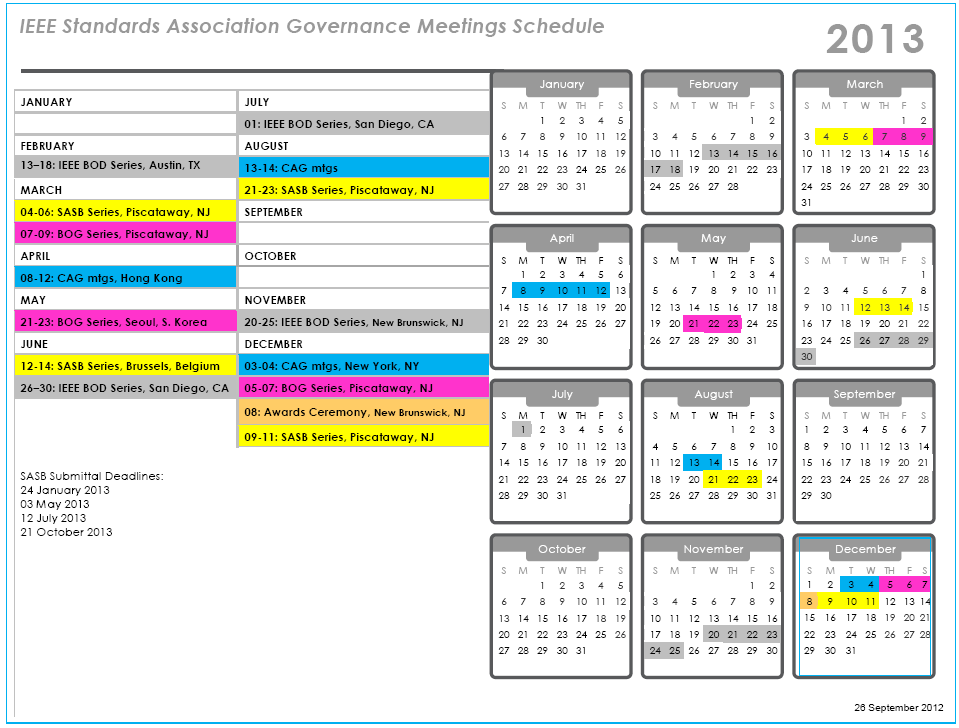 Slide 42
Bruce Kraemer, Marvell